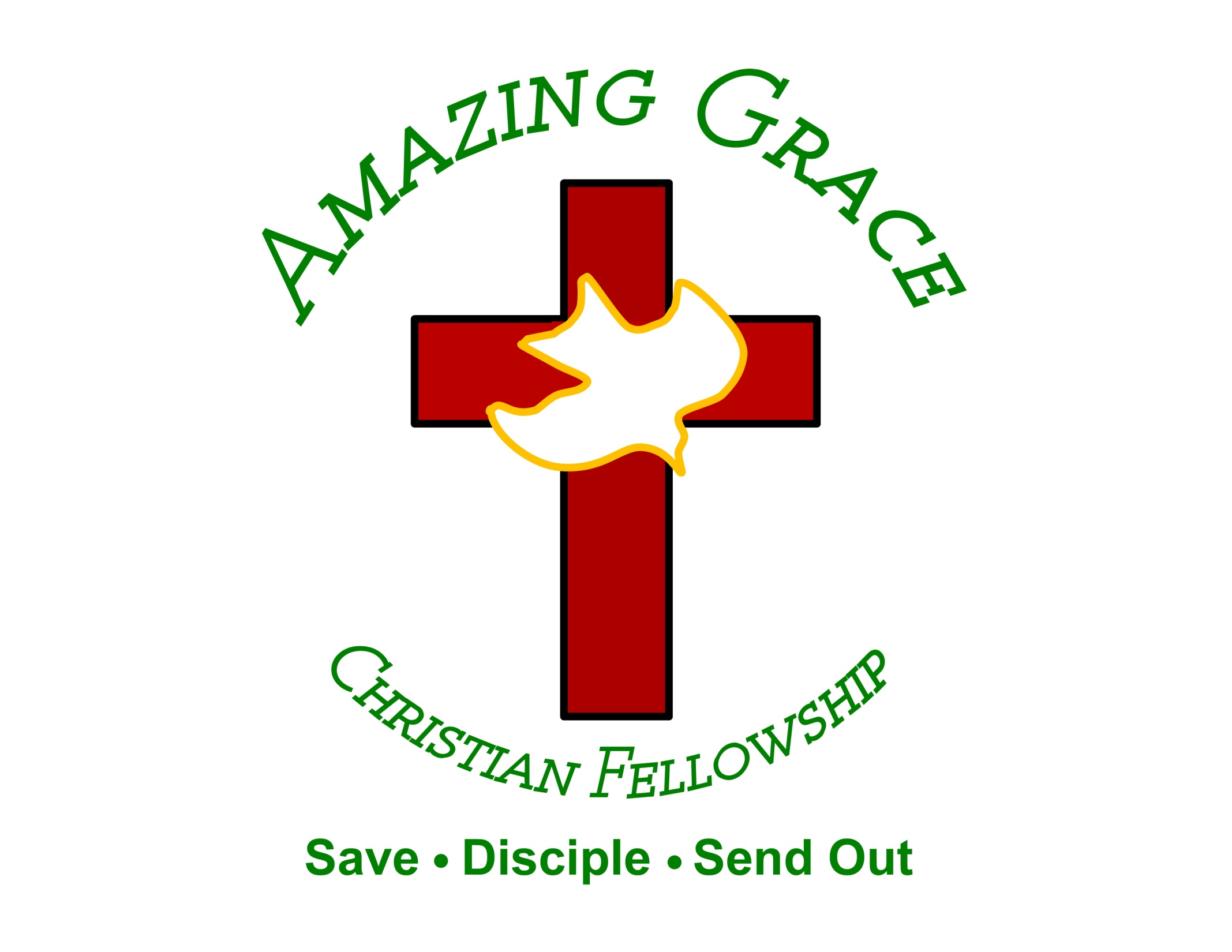 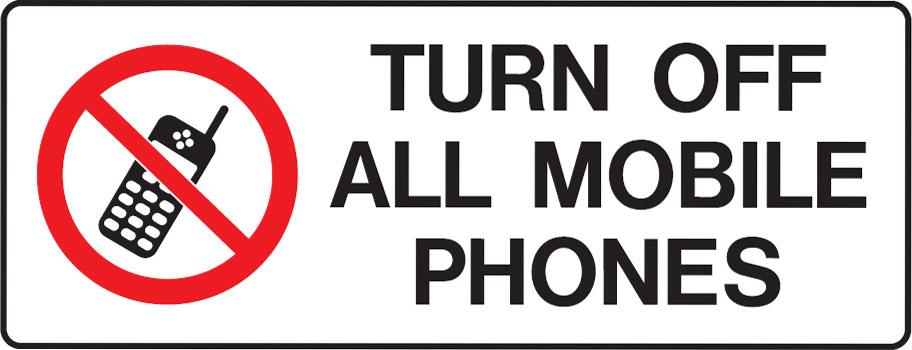 A Better Covenant
By Pastor Fee Soliven
Mark 14:17-31
Wednesday Evening
August 28, 2019
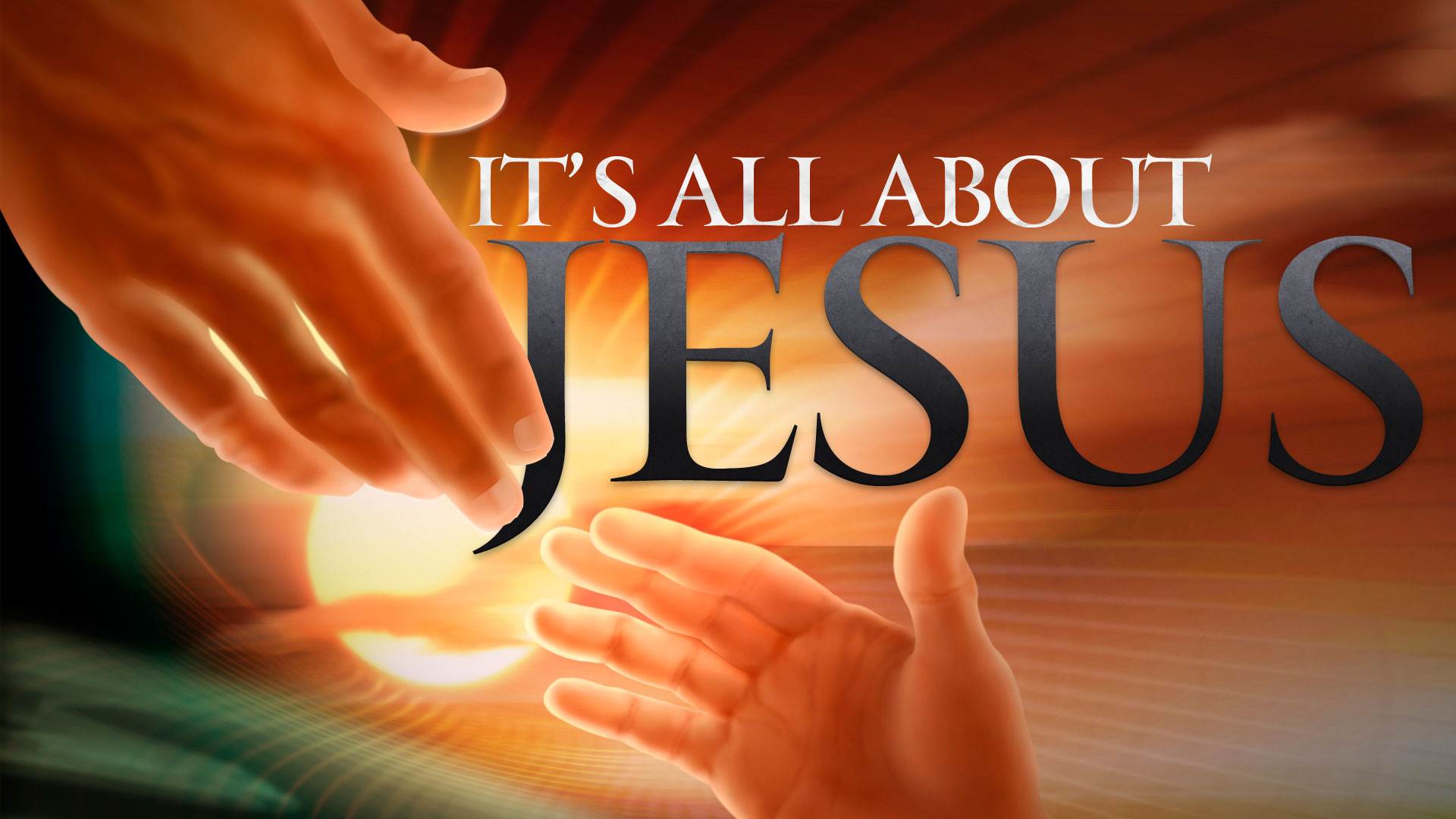 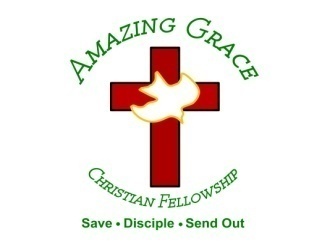 17 In the evening He came with the twelve. 18 Now as they sat and ate, Jesus said, "Assuredly, I say to you, one of you who eats with Me will betray Me." 19 And they began to be sorrowful, and to say to Him one by one, "Is it I?" And another said, "Is it I?" 20 He answered and said to them, "It is one of the twelve, who dips with Me in the dish.
21 The Son of Man indeed goes just as it is written of Him, but woe to that man by whom the Son of Man is betrayed! It would have been good for that man if he had never been born."  22 And as they were eating, Jesus took bread, blessed and broke it, and gave it to them and said, "Take, eat; this is My body." 23 Then He took the cup, and when He had given thanks He gave it to them, and they all drank from it. 24 And He said to them, "This is My blood of the new covenant, which is shed for many.
25 Assuredly, I say to you, I will no longer drink of the fruit of the vine until that day when I drink it new in the kingdom of God." 26 And when they had sung a hymn, they went out to the Mount of Olives. 27 Then Jesus said to them, "All of you will be made to stumble because of Me this night, for it is written: 'I will strike the Shepherd, And the sheep will be scattered.' 28 "But after I have been raised, I will go before you to Galilee."
29 Peter said to Him, "Even if all are made to stumble, yet I will not be." 30 Jesus said to him, "Assuredly, I say to you that today, even this night, before the rooster crows twice, you will deny Me three times." 31 But he spoke more vehemently, "If I have to die with You, I will not deny You!" And they all said likewise.
17 In the evening He came with the twelve.
18 Now as they sat and ate, Jesus said, "Assuredly, I say to you, one of you who eats with Me will betray Me." 19 And they began to be sorrowful, and to say to Him one by one, "Is it I?" And another said, "Is it I?" 20 He answered and said to them, "It is one of the twelve, who dips with Me in the dish.
“One of you will betray me”
Matthew 16:21
“From that time Jesus began to show to His disciples that He must go to Jerusalem, and suffer many things from the elders and chief priests and scribes, and be killed, and be raised the third day”
John 12:4-6
4 Then one of His disciples, Judas Iscariot, Simon's son, who would betray Him, said, 5 Why was this fragrant oil not sold for three hundred denarii and given to the poor?" 6 This he said, not that he cared for the poor, but because he was a thief, and had the money box; and he used to take what was put in it.
 
 
“
I’m not the one, am I?”
Matthew 26:25
Then Judas, who was betraying Him, answered and said, "Rabbi, is it I?" He said to him, "You have said it."
21 The Son of Man indeed goes just as it is written of Him, but woe to that man by whom the Son of Man is betrayed! It would have been good for that man if he had never been born."
Psalm 41:7-11
7 All who hate me whisper together against me; Against me they devise my hurt. 8 "An evil disease," they say, "clings to him. And now that he lies down, he will rise up no more." 9 Even my own familiar friend in whom I trusted, Who ate my bread, Has lifted up his heel against me.
10 But You, O LORD, be merciful to me, and raise me up, That I may repay them. 11 By this I know that You are well pleased with me, Because my enemy does not triumph over me.
Luke 22:3
“Then Satan entered Judas, surnamed Iscariot, who was numbered among the twelve.”
Matthew 12:36-37
36 But I say to you that for every idle word men may speak, they will give account of it in the day of judgment. 37 For by your words you will be justified, and by your words you will be condemned."
22 And as they were eating, Jesus took bread, blessed and broke it, and gave it to them and said, "Take, eat; this is My body." 23 Then He took the cup, and when He had given thanks He gave it to them, and they all drank from it. 24 And He said to them, "This is My blood of the new covenant, which is shed for many.
“This is my body”
“This is my blood, poured out for Many”
Exodus 24:8
And Moses took the blood, sprinkled it on the people, and said, "This is the blood of the covenant which the LORD has made with you according to all these words."
Romans 3:23-26
23 for all have sinned and fall short of the glory of God, 24 being justified freely by His grace through the redemption that is in Christ Jesus, 25 whom God set forth as a propitiation by His blood, through faith, to demonstrate His righteousness, because in His forbearance God had passed over the sins that were previously committed, 26 to demonstrate at the present time His righteousness, that He might be just and the justifier of the one who has faith in Jesus.
25 Assuredly, I say to you, I will no longer drink of the fruit of the vine until that day when I drink it new in the kingdom of God."
Revelation 19:9
Then he said to me, "Write: 'Blessed are those who are called to the marriage supper of the Lamb!' " And he said to me, "These are the true sayings of God."
26 And when they had sung a hymn, they went out to the Mount of Olives.
Psalm 116:1-7
1 I love the LORD, because He has heard My voice and my supplications. 2 Because He has inclined His ear to me, Therefore I will call upon Him as long as I live. 3 The pains of death surrounded me, And the pangs of Sheol laid hold of me; I found trouble and sorrow.
4 Then I called upon the name of the LORD: "O LORD, I implore You, deliver my soul!" 5 Gracious is the LORD, and righteous; Yes, our God is merciful. 6 The LORD preserves the simple; I was brought low, and He saved me. 7 Return to your rest, O my soul, For the LORD has dealt bountifully with you.
John 13:31-35
31 So, when he had gone out, Jesus said, "Now the Son of Man is glorified, and God is glorified in Him. 32 If God is glorified in Him, God will also glorify Him in Himself, and glorify Him immediately. 33 Little children, I shall be with you a little while longer. You will seek Me; and as I said to the Jews, 'Where I am going, you cannot come,' so now I say to you. 34 A new commandment I give to you, that you love one another; as I have loved you, that you also love one another. 35 By this all will know that you are My disciples, if you have love for one another."
27 Then Jesus said to them, "All of you will be made to stumble because of Me this night, for it is written: 'I will strike the Shepherd, And the sheep will be scattered.' 28 "But after I have been raised, I will go before you to Galilee."
Luke 22:31-34
31 And the Lord said, "Simon, Simon! Indeed, Satan has asked for you, that he may sift you as wheat. 32 But I have prayed for you, that your faith should not fail; and when you have returned to Me, strengthen your brethren." 33 But he said to Him, "Lord, I am ready to go with You, both to prison and to death." 34 Then He said, "I tell you, Peter, the rooster shall not crow this day before you will deny three times that you know Me."
Zechariah 13:7
7 "Awake, O sword, against My Shepherd, Against the Man who is My Companion," Says the LORD of hosts. "Strike the Shepherd, And the sheep will be scattered; Then I will turn My hand against the little ones.
29 Peter said to Him, "Even if all are made to stumble, yet I will not be." 30 Jesus said to him, "Assuredly, I say to you that today, even this night, before the rooster crows twice, you will deny Me three times."
31 But he spoke more vehemently, "If I have to die with You, I will not deny You!" And they all said likewise.
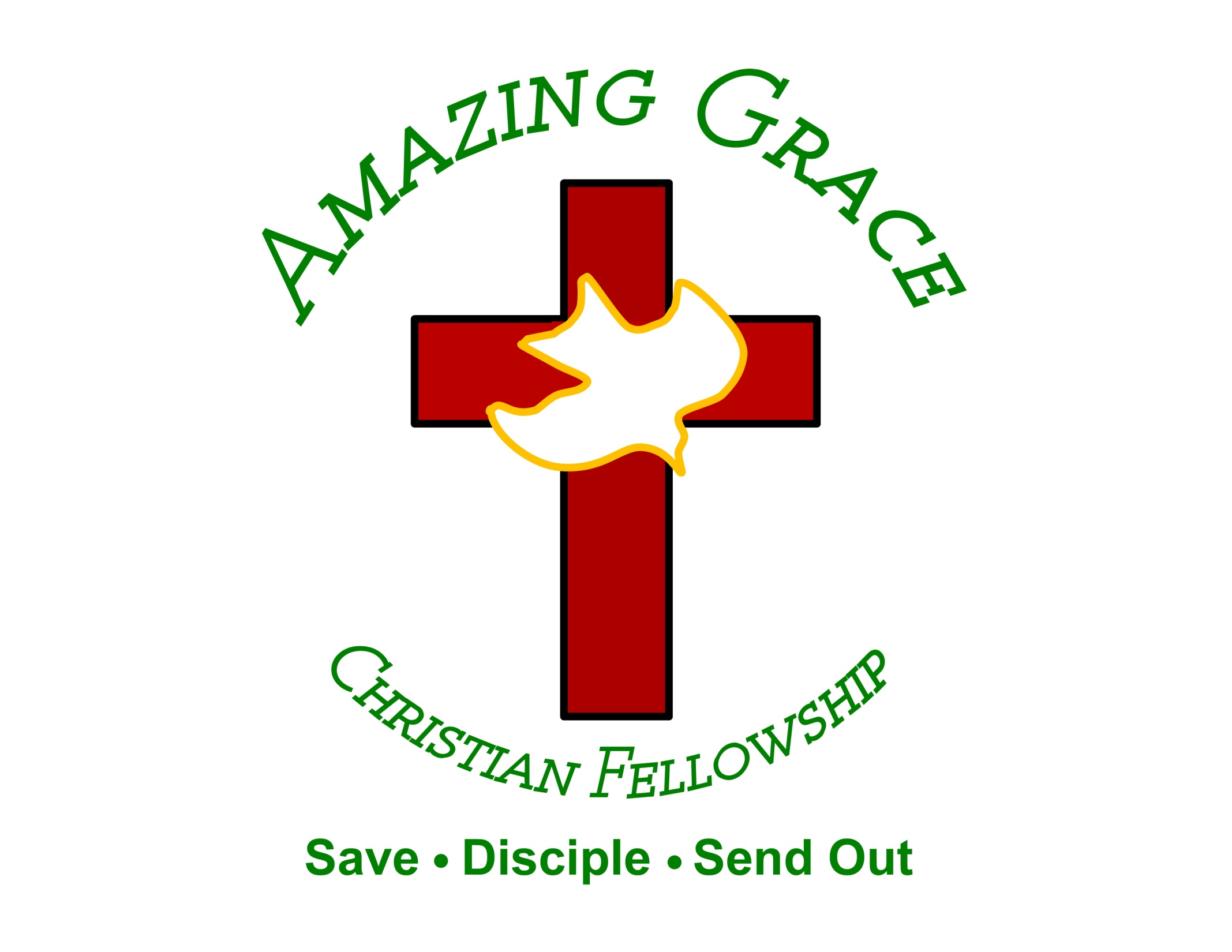